Speichern, Drucken und Veröffentlichen in Powerpoint
Vernetzt – Digitale Grundbildung | ISBN 978-3-209-11347-4 | Österreichischer Bundesverlag Schulbuch GmbH & Co. KG, Wien 2023 | www.oebv.at| Alle Rechte vorbehalten. Die Vervielfältigung für den eigenen Unterrichtsgebrauch ist gestattet. Die Kopiergebühren sind abgegolten. Für Veränderungen durch Dritte übernimmt der Verlag keine Verantwortung.
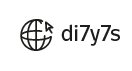 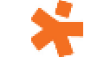 Eine Präsentation speichern
Wichtig: Arbeit regelmäßig speichern
Speicherorte: OneDrive und Dieser PC
Vernetzt – Digitale Grundbildung | ISBN 978-3-209-11347-4 | Österreichischer Bundesverlag Schulbuch GmbH & Co. KG, Wien 2023 | www.oebv.at| Alle Rechte vorbehalten. Die Vervielfältigung für den eigenen Unterrichtsgebrauch ist gestattet. Die Kopiergebühren sind abgegolten. Für Veränderungen durch Dritte übernimmt der Verlag keine Verantwortung.
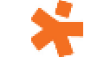 Verschiedene Speicherformate nutzen
PowerPoint 97-2003-Präsentation: bei Präsentationen mit älterer Office-Version
PDF: wenn Präsentation digital als Handout zur Verfügung gestellt werden soll
PowerPoint-Bildschirmpräsentation: Präsentation funktioniert auch ohne installiertes PowerPoint
Vernetzt – Digitale Grundbildung | ISBN 978-3-209-11347-4 | Österreichischer Bundesverlag Schulbuch GmbH & Co. KG, Wien 2023 | www.oebv.at| Alle Rechte vorbehalten. Die Vervielfältigung für den eigenen Unterrichtsgebrauch ist gestattet. Die Kopiergebühren sind abgegolten. Für Veränderungen durch Dritte übernimmt der Verlag keine Verantwortung.
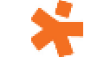 Verknüpfte Dateien mitspeichern
Problem -> Dateien, die mit der Präsentation verlinkt sind, werden nicht automatisch mitgespeichert 
Lösung -> Funktion „Bildschirmpräsentation für CD verpacken“: alle Dateien werden „verpackt“, also gemeinsam gespeichert 
Sicherste Variante für Präsentation an einem fremden Ort!
Vernetzt – Digitale Grundbildung | ISBN 978-3-209-11347-4 | Österreichischer Bundesverlag Schulbuch GmbH & Co. KG, Wien 2023 | www.oebv.at| Alle Rechte vorbehalten. Die Vervielfältigung für den eigenen Unterrichtsgebrauch ist gestattet. Die Kopiergebühren sind abgegolten. Für Veränderungen durch Dritte übernimmt der Verlag keine Verantwortung.
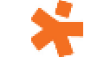 Eine Präsentation ausdrucken
„Alle Folien drucken“ -> alle Folienseiten drucken oder einzelne Folien auswählen
„Ganzseitige Folien“ -> 
Ganzseitige Folien - jede Folie auf einer Seite (),
Notizenseiten - jede Folie mit den jeweiligen Notizen
Gliederung - nur der Text jeder Folie 
Handzettel - mehrere Folien auf einer Seite 
Rechte Seite im Druckfenster -> Vorschau der Einstellungen
Vernetzt – Digitale Grundbildung | ISBN 978-3-209-11347-4 | Österreichischer Bundesverlag Schulbuch GmbH & Co. KG, Wien 2023 | www.oebv.at| Alle Rechte vorbehalten. Die Vervielfältigung für den eigenen Unterrichtsgebrauch ist gestattet. Die Kopiergebühren sind abgegolten. Für Veränderungen durch Dritte übernimmt der Verlag keine Verantwortung.
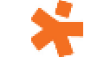 Verschiedene Speicherorte nutzen
Zuhause auf dem Computer
USB-Stick
OneDrive – Cloud von Microsoft
Vernetzt – Digitale Grundbildung | ISBN 978-3-209-11347-4 | Österreichischer Bundesverlag Schulbuch GmbH & Co. KG, Wien 2023 | www.oebv.at| Alle Rechte vorbehalten. Die Vervielfältigung für den eigenen Unterrichtsgebrauch ist gestattet. Die Kopiergebühren sind abgegolten. Für Veränderungen durch Dritte übernimmt der Verlag keine Verantwortung.
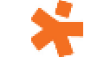 Präsentationen veröffentlichen
Rechtliche Bestimmungen eingehalten?
Bilder müssen frei von Lizenzen oder mit CreativeCommon-Lizenzen versehen sein! 
Quellenangabe für Informationen aus dem Internet
Vernetzt – Digitale Grundbildung | ISBN 978-3-209-11347-4 | Österreichischer Bundesverlag Schulbuch GmbH & Co. KG, Wien 2023 | www.oebv.at| Alle Rechte vorbehalten. Die Vervielfältigung für den eigenen Unterrichtsgebrauch ist gestattet. Die Kopiergebühren sind abgegolten. Für Veränderungen durch Dritte übernimmt der Verlag keine Verantwortung.
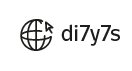 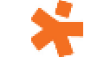 VerneDigitaletzt –Grundbildung | ISBN 978-3-209-11347-4 | Österreichischer Bundesverlag Schulbuch GmbH & Co. KG, Wien 2023 | www.oebv.at|Alle Rechte vorbehalten. Die Vervielfältigung für den eigenen Unterrichtsgebrauch ist gestattet. Die Kopiergebühren sind abgegolten.Für Veränderungen durch Dritte übernimmt der Verlag keine Verantwortung.
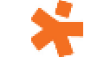 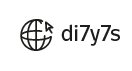